Malachi 2 v 1 – 9
Malachi’s Message on Discipline
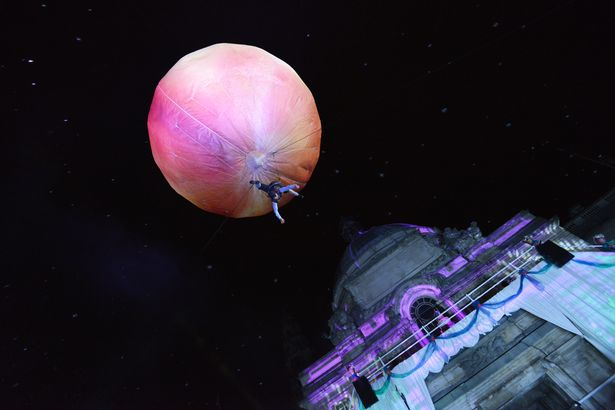 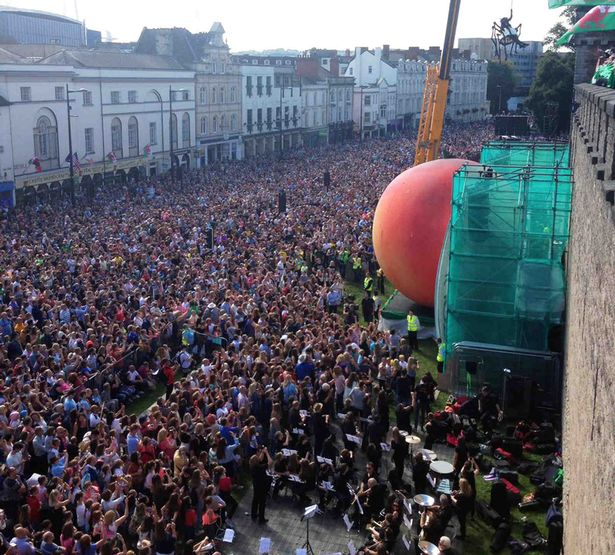 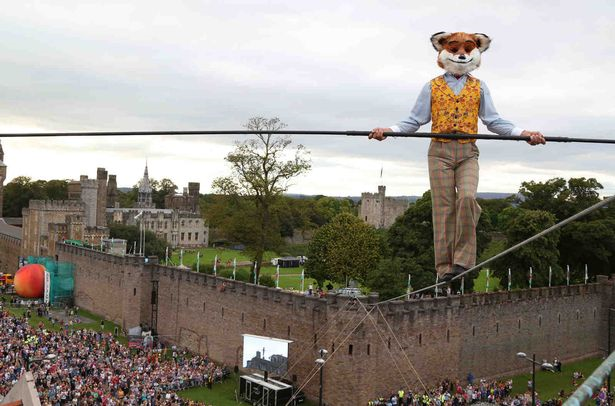 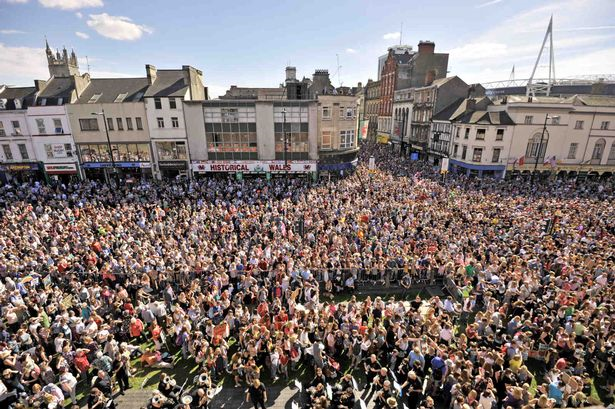 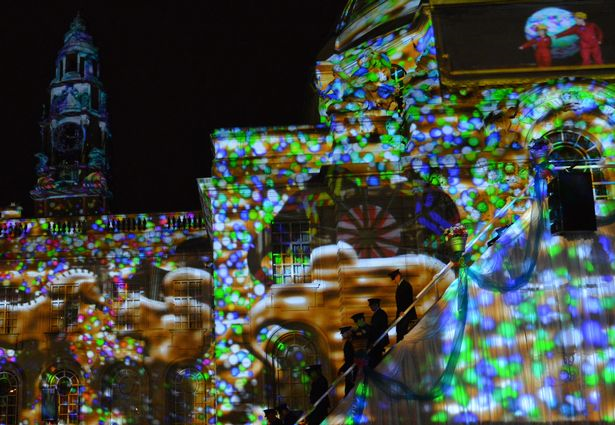 1. Honour God
2. Teach Gods Truth
3. Stick to Gods Plan
1. Honour God v 1- 2
Listen to God
Have a burden for God
2. Teach Gods Truth v 5 - 6
Godly Fear
Faithful witness
Genuine Integrity
Spiritual Authenticity
Faithful Service
Spiritual Growth
Dependable counsel
3. Stick to Gods Plan v 8 -9
Don’t depart from Gods ways
Don’t cause others to stumble